DUM - Digitální Učební Materiál
Název školy:		Střední odborná škola obchodní s.r.o.
			Broumovská     839
			460 01     Liberec 6
			IČO: 25018507          REDIZO: 600010520
Vzdělávací oblast:	Informační a komunikační technologie
 
Název a číslo DUMu:	Názvy zemí; 							VY_32_INOVACE_E3_11  20

 
Anotace:		Názvy evropských zemí a hlavních měst, 				předložka „in“, „nach“, „aus“, sloveso „sein“ v 			préteritu	  
Třída a datum ověření:	2.A;25.9.,2012
 
Autor:			Mgr. Martina Havlasová
 
Registrační číslo	:	CZ.1.07/1.5.00/34.0701
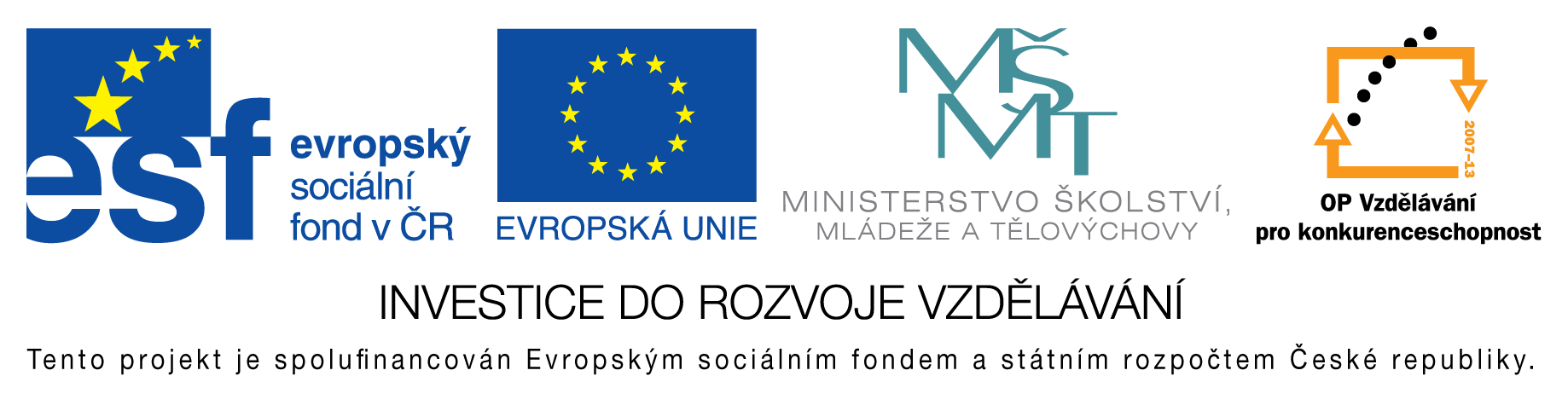 Ländernamen
Länder, Hauptstädte
Präposition „in“, „nach“, „aus“
Verb sein - Präteritum
Europäische Länder - Hauptstädte
1.Belgien 			2.Bulgarien 		3.Dänemark 		 4.Deutschland 		5.Estland 			 6.Finnland 		 7.Frankreich 		8.Griechenland  		 9.Grossbritanien 	 10.Italien 		 	11.Irland 			 12.Lettland  		13.Litauen 		14.Luxemburg 		15.Malta  			16.Niederlande 		 17.Österreich  		 18.Polen  			 19.Portugal 		20.Rumänien
Brüssel
Sofia
Kopenhagen
Berlin
Tallinn
Helsinki
Paris
Athen
London
Rom
Dublin
Riga
Vilnius
Luxemburg
La Valletta
Amsterdam
Wien
Warschau
Lissabon
Bucarest
21.Schweden 		
22.Slowakei 		
23.Slowenien 		
24.Spanien 		
25.Tschechei 		
26.Ungarn  		
27.Zypern  		
28.Albanien 		
29.Andorra 		
30.Bosnien-Herzegowina 	
31.Island 			
32.Kroatien 		
33.Liechtenstein
Stockholm
Bratislava
Ljubljana
Madrid
Prag
Budapest
Nikosia
Tirana
Andorra
Sarajevo
Reykjavik
Zagreb
Vaduz
34.Mazedonien 		
35.Moldavien 		
36.Monaco 		 	
37.Montenegro 		
38.Norwegen 		
39.Russland 		
40.San Marino 		
41.Serbien 			
42.Schweiz 		
43.Türkei 		 	
44.Ukraine 		 	
45.Vatikan 		 	
46.Weissrussland
Skopje
Chisinau (Kischinau)
Monaco
Podgorica
Oslo
Moskau
San Marino
Belgrad
Bern
Ankara
Kiew
Vatikan
Minsk
Präpositionen „in“, „nach“ „aus“
Ausnahmen – manche Länder haben Artikel „die“
Verb „sein“ - Präteritum
Wo warst du schon? 	Ich war in Deutschland, 				 	in Polen, in der Schweiz, 					in Griechenland, in Kroatien,… .
Ergänze richtige Präpositionen:
1. Mein Freund spricht Italienisch. Er kommt … Italien.
2. Im Sommer fahren wir … Griechenland.
3. Meine Cousine lebt seit 6 Jahren … Frankreich.
4. Im Winter waren wir … Slowakei.
5. Bodensee liegt … Schweiz.
6.Fährst du mit uns … Türkei?
Antworte auf diese Fragen?
1. Welche europäische Länder hast du schon besucht?
2. Warst du schon in der Schweiz?
3. Wo warst du in den letzten Ferien?
4. Welche Länder möchtest du besuchen? Warum?
5. Möchtest du im Ausland leben? Warum?
Welche Städte siehst du auf den Fotos?Warst du dort? Welche Stadt/welches Land möchtest du besuchen?
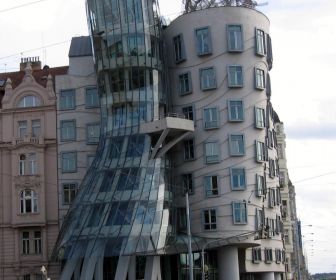 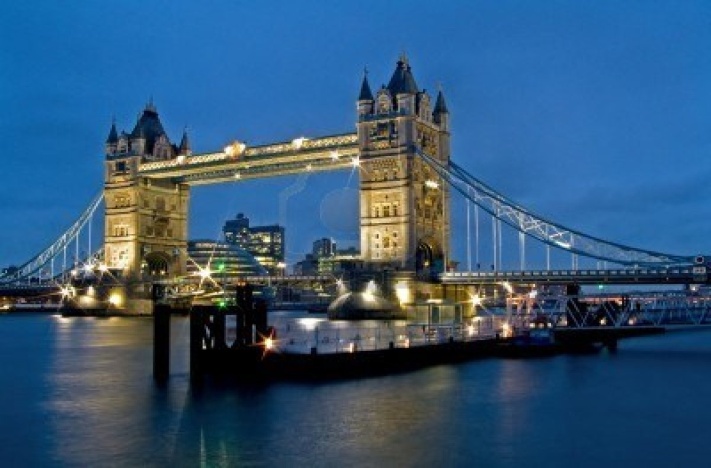 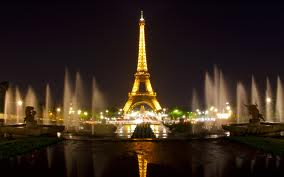 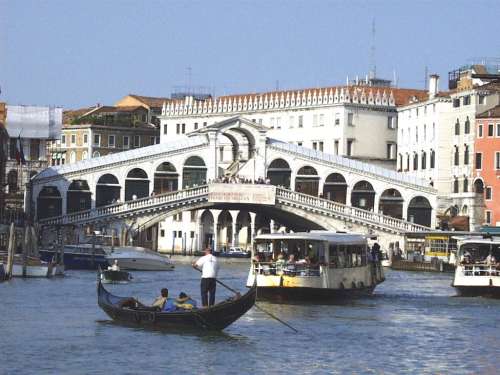 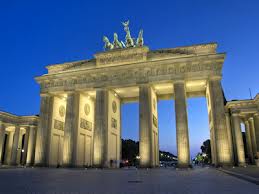 Kennst du diese Persönlichkeiten? Woher kommen sie? Was ist ihre Muttersprache?
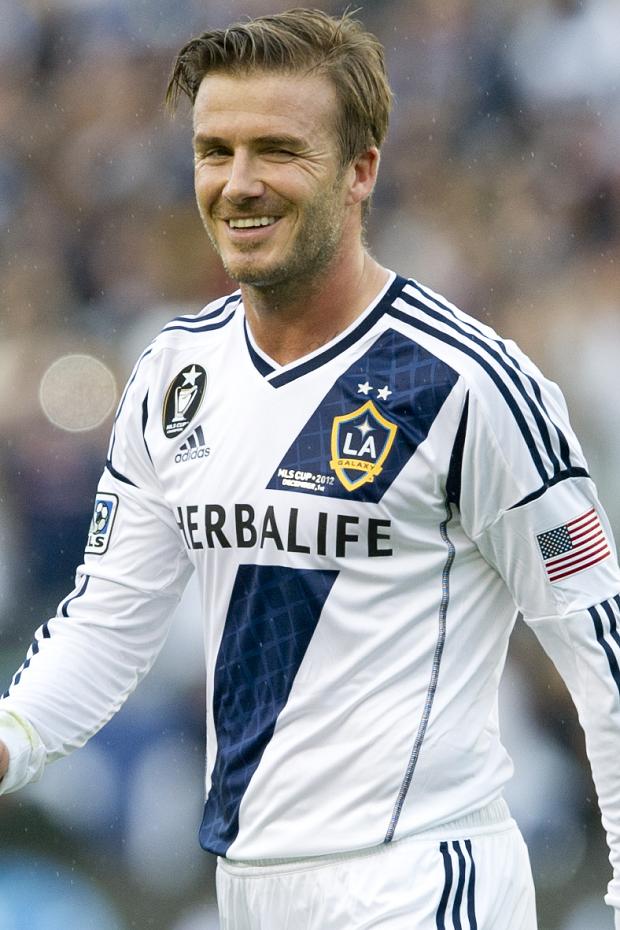 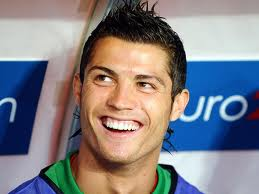 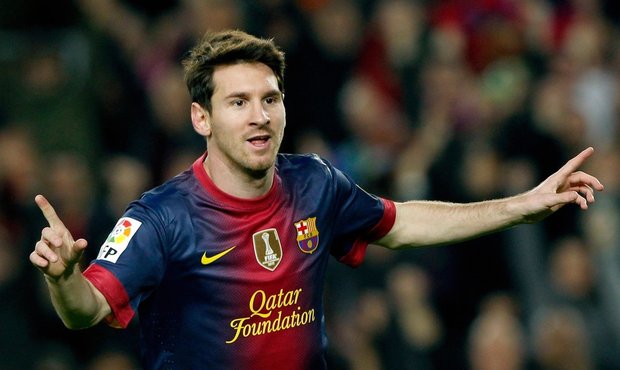 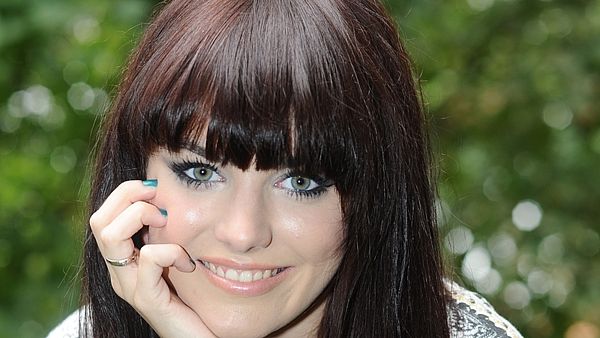 Citace
Paris
GLSVLSI 2013. GLSVLSI 2013 [online]. 2013 [cit. 2013-01-31]. Dostupné z: http://www.glsvlsi.org/ 
Barcelona
Hotels in Barcelona. Hotels in Barcelona [online]. 2012 [cit. 2013-01-31]. Dostupné z: http://www.confortelhotels.de/hotels-in-barcelona.htm
London
Reklamní fotografie - Night shot of famous London Tower bridge. Reklamní fotografie - Night shot of famous London Tower bridge [online]. 2012 [cit. 2013-01-31]. Dostupné z: http://www.google.de/imgres?q=London&hl=cs&tbo=d&biw=1280&bih=891&tbm=isch&tbnid=qM6ewk2sgJD6MM:&imgrefurl=http://cz.123rf.com/photo_1462931_night-shot-of-famous-london-tower-bridge.html&docid=eLa3561udBQXKM&imgurl=http://us.123rf.com/400wm/400/400/Baloncici/Baloncici0708/Baloncici070800068/1462931-night-shot-of-famous-london-tower-bridge.jpg&w=1200&h=900&ei=DCYKUeyoLKeZ0QWFzYG4DQ&zoom=1&iact=rc&dur=112&sig=105501467630670430479&page=1&tbnh=142&tbnw=170&start=0&ndsp=28&ved=1t:429,r:11,s:0,i:191&
Berlin
Mercedes Benz Fashion Week :::. Mercedes Benz Fashion Week ::: [online]. 2012 [cit. 2013-01-31]. Dostupné z: http://www.google.de/imgres?q=Berlin&hl=cs&tbo=d&biw=1280&bih=891&tbm=isch&tbnid=FVtUbvv00gRpxM:&imgrefurl=http://www.anninaroescheisen.com/me-you/my-diary/mercedes-benz-fashion-week-berlin/&docid=f-gmacPfvn8lIM&imgurl=http://www.anninaroescheisen.com/wp-content/uploads/2013/01/Berlin_Brandenburger_Tor_Nacht.jpg&w=2293&h=1637&ei=pyYKUZbzOaSd0QW61IHABQ&zoom=1&iact=hc&vpx=754&vpy=165&dur=824&hovh=190&hovw=266&tx=221&ty=130&sig=105501467630670430479&page=1&tbnh=143&tbnw=215&start=0&ndsp=30&ved=1t:4 
Venedig
Bilder von der Rialtobrücke in Venedig. Bilder von der Rialtobrücke in Venedig [online]. 2012 [cit. 2013-01-31]. Dostupné z: http://www.google.de/imgres?q=Venedig&hl=cs&tbo=d&biw=1280&bih=891&tbm=isch&tbnid=ZwigN2oW3ityAM:&imgrefurl=http://www.venedig.com/Bildergalerie/VenedigRialtobrueckeBilder/VenedigRialtobrueckeBilder.htm&docid=hBBaAqsJhujy8M&imgurl=http://www.venedig.com/Bildergalerie/VenedigRialtobrueckeBilder/Venedig-Rialtobruecke-35.jpg&w=500&h=375&ei=OScKUcD6FIu00QWW84CwCg&zoom=1&iact=rc&dur=324&sig=105501467630670430479&page=1&tbnh=143&tbnw=206&start=0&ndsp=30&ved=1t:429,r:14,s:0,i:121&tx=106&ty=92
Prag
Prag das tanzende haus high resolution HD Wallpaper. Prag das tanzende haus high resolution HD Wallpaper [online]. 2013 [cit. 2013-01-31]. Dostupné z: http://www.google.de/imgres?q=Prag&hl=cs&tbo=d&biw=1280&bih=891&tbm=isch&tbnid=IwOxuwFedOHmBM:&imgrefurl=http://onlyhdwallpapers.com/high-definition-wallpaper/prag-das-tanzende-haus-high-resolution-desktop-hd-wallpaper-438299/&docid=q1X7z7V3Q62nQM&imgurl=http://onlyhdwallpapers.com/wallpaper/prag_das_tanzende_haus_high_resolution_desktop_960x1021_wallpaper-438299.jpg&w=960&h=1021&ei=JigKUZeoEK6A0AWx74GQCg&zoom=1&iact=hc&vpx=720&vpy=300&dur=312&hovh=232&hovw=218&tx=90&ty=133&sig=10550146763067043
Ronaldo
Biography. Biography [online]. 2012 [cit. 2013-01-31]. Dostupné z: http://www.google.de/imgres?q=Ronaldo&hl=cs&tbo=d&biw=1280&bih=891&tbm=isch&tbnid=3tIxP9GNTTRyVM:&imgrefurl=http://www.cristianoronaldo7.net/biography/&docid=7e3G3T8PvHOpTM&imgurl=http://www.cristianoronaldo7.net/wp-content/uploads/2008/02/cristiano-ronaldo-smile.jpg&w=800&h=600&ei=zykKUdXaCMXmtQbyuoCgAg&zoom=1&iact=hc&vpx=712&vpy=406&dur=126&hovh=194&hovw=259&tx=157&ty=136&sig=105501467630670430479&page=2&tbnh=133&tbnw=171&start=37&ndsp=43&ved=1t:429,r:56,s:0,i:318 
Messi
Messi lepší než Ježíšek, góly naděloval celý rok! Podívejte se na všechny. Messi lepší než Ježíšek, góly naděloval celý rok! Podívejte se na všechny [online]. 2013 [cit. 2013-01-31]. Dostupné z: http://isport.blesk.cz/clanek/fotbal-zahranicni-ligy-spanelsko/135274/messi-lepsi-nez-jezisek-goly-nadeloval-cely-rok-podivejte-se-na-vsechny.html 
Beckham
Qatar bid for Becks. Qatar bid for Becks [online]. 2010 [cit. 2013-01-31]. Dostupné z: http://www.google.de/imgres?q=Beckham&hl=cs&tbo=d&biw=1429&bih=995&tbm=isch&tbnid=t8NAunZxmJAYmM:&imgrefurl=http://www.thesun.co.uk/sol/homepage/sport/football/4733739/David-Beckham-tempted-with-20million-deal-to-star-in-Qatar.html&docid=1WE9YM7eKaQOeM&imgurl=http://img.thesun.co.uk/multimedia/archive/01644/beckham_1644378a.jpg&w=620&h=930&ei=hisKUaCyL-nL0QWZu4GIBQ&zoom=1&iact=rc&dur=93&sig=105501467630670430479&page=1&tbnh=149&tbnw=102&start=0&ndsp=51&ved=1t:429,r:19,s:0,i:143&tx=61&ty=103 
Ewa Farna poprvé o rozchodu: Marcuse mám pořád ráda. Ewa Farna poprvé o rozchodu: Marcuse mám pořád ráda [online]. 2011 [cit. 2013-01-31]. Dostupné z: http://www.google.de/imgres?q=Eva+Farn%C3%A1&start=161&hl=cs&tbo=d&biw=1429&bih=995&tbm=isch&tbnid=dvivedofLZIvDM:&imgrefurl=http://www.novinky.cz/koktejl/223866-ewa-farna-poprve-o-rozchodu-marcuse-mam-porad-rada.html&docid=zmTvXt91WKKn7M&imgurl=http://media.novinky.cz/684/236849-top_foto1-0s7iw.jpg&w=600&h=338&ei=wy4KUYjNF-a40QXR9oCICg&zoom=1&iact=rc&dur=279&sig=105501467630670430479&page=4&tbnh=139&tbnw=238&ndsp=59&ved=1t:429,r:86,s:100,i:262&tx=113&ty=91
Adele
ADELE FACE. ADELE FACE [online]. 2012 [cit. 2013-01-31]. Dostupné z: http://www.google.de/imgres?q=adele&um=1&hl=cs&sa=N&tbo=d&biw=1429&bih=995&tbm=isch&tbnid=X-05bkRjNG4XjM:&imgrefurl=http://www.mrwallpaper.com/adele-face-wallpaper/&docid=S7m6jEoMTnL0SM&imgurl=http://www.mrwallpaper.com/wallpapers/adele-face.jpg&w=2560&h=1600&ei=xS8KUZq7Msbi4QT98oGwDQ&zoom=1&iact=hc&vpx=199&vpy=290&dur=1421&hovh=177&hovw=284&tx=163&ty=138&sig=105501467630670430479&page=1&tbnh=140&tbnw=225&start=0&ndsp=20&ved=1t:429,r:8,s:0,i:106